GCLIP幼稚園
認定こども園
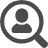 求人
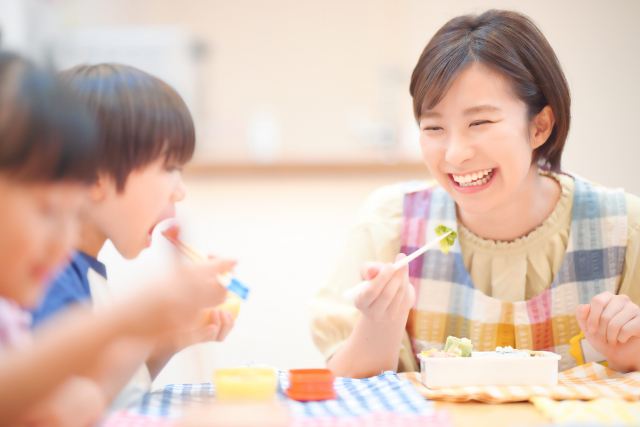 幼稚園
教諭
GCLIP幼稚園は「子どもたち一人ひとりの幸せに寄り添った教育」を理念とし、自然に囲まれた環境で子どもたちがのびのびと成長するのを見守っています。子どもたちにも保護者にも先生にも愛されている幼稚園でキラキラ輝きたいという方、ぜひ一度見学へお越しください♪
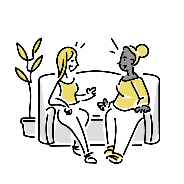 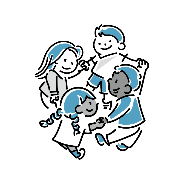 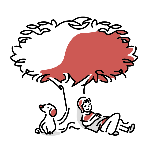 大きな緑に囲まれた
頑張りが評価される
一人一人に寄り添った
自然豊かな環境
働きやすい環境
アットホームな環境
GCLIP幼稚園の先生になりませんか？
採用フロー
募集要項
種類　認定こども園（幼稚園型）
学校法人○○学園　GCLIP幼稚園
応募
１
名称
QR
コード
〒○○-○○
＜住所＞
アクセス　○○駅から徒歩5分
　　　　　　自宅外通勤・自家用車通勤：可
希望日３日前までに当園へ電話
もしくは右のWEBサイトからお申込み
所在地
Email: gclipyouchien@gmail.com
TEL: 000-000-0000 / FAX: 000-000-0000
※提出書類：履歴書／健康診断書／成績証明書
連絡先
担当者　○○○○
園長　○○○○
代表者
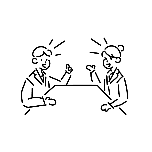 ２
試験
幼稚園教諭３名
第一期　9月1日(火)～10月15日(木)
第二期　11月4日(水)～12月20日(日)
短大・専門卒
大学卒
給与
・基本給 170,000円
・その他諸手当 60,000円
合計 230,000円
・基本給 180,000円
・その他諸手当 65,000円
合計 245,000円
※試験内容：ヒアリングシート／面接（60分～90分を予定）
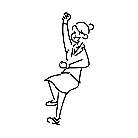 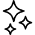 ・通勤交通費 月額20,000円迄
・住宅手当 月額15,000円 
・新卒保育士就職準備金貸付 200,000円
・昇給 年1回（4月）
・マイカー通勤可（無料駐車場あり）
３
内定
手当・その他
採用人数
充実した研修で不安ゼロで社会人をスタートできます♪
地図
リクルートサイト
日本年金機構（健康・介護・厚生年金）
労災・雇用保険／福祉医療機関（退職手当共済）
QR
コード
園の特色や働く先生たちの様子を掲載中♪
右のQRコードからサイトへGO！
1日8時間（休憩60分）ローテーション勤務
・土曜は1か月に1回程度勤務有
・開所時間は7:00~19:30
1年単位の変形労働時間制
加入社会保険
Instagram
土日祝日
年末年始6日、夏季休暇
年次有給休暇（10日）
QR
コード
勤務時間
先生たちの“リアル”を日々お届け♪
右のQRコードをスキャンまたは
＠gclip_youchienで検索！
休日
その他
保育士修学資金貸付等制度 返還免除対象施設です！
TEL 000-000-0000
応募・エントリーは、お電話またはWEBサイトから
QR
コード
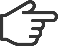 http://www.gclip_recruit.net
GCLIP幼稚園　リクルート
検索
求人票作成のポイント解説
楽しそうに働いている先生と元気な子どもの姿を大きく映すことで、自分が楽しく働くイメージが湧く。
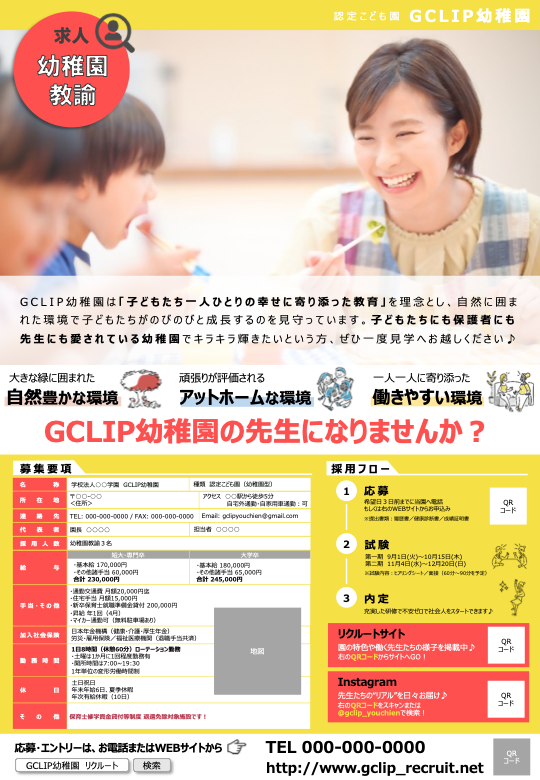 一目で求人案内であることが分かるように、左上と中央に大きく明記。
多くの求人票を見ている学生が一目で他園と比較できるように、その園の働く環境の魅力をピックアップし、簡潔に表現。
保育方針等の園の特徴を説明。
イラストイメージを変更したい場合は、 Loose Drawingというサイトより他のイラストがダウンロード可能。
採用フローを記載することで、学生は内定までの全体像を把握でき、安心感につながる。
最近では「保育士修学資金貸付制度」*という制度を積極的に利用する学生が多く、
就職園選びをする時に確実に返還免除になる園を選ぶ傾向にある。
「保育所」は対象施設になっているため学生からも判断しやすいが、幼稚園については預かり保育の日数の基準などがあるため、学生にとっては返還免除の対象園かどうか分かりづらい。そのため、対象園であることを明記する。

*基本的に貸付を受けた都道府県内の保育所等に就職し、
5年間働くことで、貸し付けられた金額を返還しなくてよいという制度